ТО и ремонт ДСМ
Система ТО и ремонта.
Способы обеспечения работоспособности машин
Работоспособность машин обеспечивается двумя способами:
     -  поддержанием (ТО),
     -  восстановлением (ТР, КР).

Техническим обслуживанием (ТО) называют комплекс операций по поддержанию работоспособности (или исправности) машины при использовании её по назначению, хранении и транспортировании.

 Основная цель ТО - отдаление момента достижения машиной предельного состояния.
Кроме того, ТО предназначено для поддержания:

  - надлежащего внешнего вида машин,
 
  - их санитарного состояния,

  - обеспечения безопасности движения,

  - надежности и экономичности работы,

  - защиты окружающей среды.
ТО включает в себя регламентированные операции (уборочно-моечные, крепежные, контрольно-регулировочные и смазочно-заправочные),
 проводимые принудительно в плановом порядке, как правило, без разборки и снятия с машины агрегатов, узлов и деталей. 

В ТО может также входить замена некоторых деталей, например фильтров. 

Проведенное ТО должно обеспечивать безотказную работу машины в пределах его периодичности (до очередного ТО).
Различают следующие виды ТО:

оперативное, выполняемое непосредственно перед и после работы машины;

    - периодическое, выполняемое через строго установленные интервалы времени и отличающееся трудоемкостью и периодичностью;

   - сезонное, выполняемое обычно два раза в год, т.е. при подготовке машины к зимней и летней эксплуатации;
специальное, выполняемое в случае резких отклонений от условий нормальной эксплуатации машины (например, при превышении нагрузок или после аварии),

разовое (например, обкатка или предпродажная подготовка);

выполняемое при храпении (транспортировании) и обеспечивающее снижение влияния атмосферных и других внешних факторов на неработающую машину.
В настоящее время все большее распространение получает обслуживание машин по состоянию, 

- объем и периодичность операций определяются фактическим состоянием их агрегатов и систем.
Ремонтом называют комплекс операций по устранению неисправности или восстановлению работоспособности машин (или их составных частей), а также их ресурса.

Ремонт обычно классифицируют по:

наличию регламента
        регламентированный
        выполняемый по потребности,
планируемости 
        плановый,
        неплановый,
назначению, характеру и объему выполняемых работ
       текущий,
       капитальный.
Текущий ремонт (ТР) предназначен для обеспечения работоспособности машины восстановлением или заменой отдельных ее агрегатов, узлов и деталей (кроме базовых), достигших предельного состояния.

Капитальный ремонт (КР) машин, агрегатов и узлов предназначен           для восстановления их исправности и ресурса, близкого к полному (не менее 80 %), посредством замены или восстановления любых составных частей, включая базовые.

Для некоторых машин и агрегатов в зависимости от условий эксплуатации может предусматриваться средний ремонт (СР).
Системы ТО и ремонта машин
Системой ТО и ремонта называют совокупность взаимосвязанных элементов:
 -  объектов и средств для их ТО и ремонта,
 - исполнителей и инженерно-технической службы,
 - программы и другой технической документации,
 - методы и режимы ТО и ремонта и т. п.

Цель системы ТО и ремонта - управление техническим состоянием машин, позволяющее обеспечить:
 - заданный уровень готовности их к использованию по назначению
 - работоспособность в процессе эксплуатации,
 - минимальность затрат времени, труда и средств на выполнение работ ТО и ремонта.
Основными понятиями системы являются:

 - межремонтный цикл, 

 - режимы ТО и ремонта (периодичность, трудоемкость, простои и др.)

 - структура цикла (число и последовательность выполнения различных видов ТО и ремонта).
Для дорожных машин и автомобильного транспорта, принята планово-предупредительная система ТО и ремонта. 

Операции системы ТО и ремонта обычно состоят из двух составных частей: контрольной и исполнительской.

 Планово-предупредительный характер системы ТО и ремонта определяет плановое и принудительное выполнение контрольной части операций
 и последующее выполнение по потребности исполнительской части. 

Часть операций ТО и ремонта (например, смазочные) выполняются в плановом порядке без предварительного контроля.
В настоящее время все шире внедряются методы определения необходимости выполнения ТО и ремонта отдельных агрегатов и систем, учитывающие их техническое состояние и основанные на использовании средств контроля и анализе параметров, полученных диагностированием.
Виды и режимы ТО и ремонта машин
Основными руководящими документами, определяющими систему ТО и ремонта машин, являются:
Рекомендации по организации технического обслуживания и ремонта строительных машин,

Положение о техническом обслуживании и ремонте подвижного состава автомобильного транспорта, 

Содержат:
виды ТО и ремонта,
их периодичности,
 трудоемкость работ,
продолжительность простоя машин, 
       а также указания по организации, планированию и учету мероприятий ТО и ремонта.
ТО подвижного состава автомобильного транспорта по периодичности, перечню и трудоемкости выполняемых работ подразделяется на следующие виды:
- ежедневное техническое обслуживание (ЕО),
- первое техническое обслуживание (ТО-1),
- второе техническое обслуживание (ТО-2)
сезонное техническое обслуживание (СО),
диагностирование Д-1,
диагностирование Д-1,
ЕО включает в себя контроль, направленный на:
обеспечение безопасности движения,
 работы по поддержанию внешнего вида машины,
 а также заправку топливом, маслом и охлаждающей жидкостью,
 в некоторых случаях - санитарную обработку кузова.

ТО-1 включает работы по обслуживанию узлов и агрегатов влияющих на безопасности движения (контрольно-регулировочные, крепежные, смазочно-очистительные и др.)

Периодичности для автомобилей различных типов составляют ТО-1  -  5...8       и     ТО-2  -  20...24 тыс. км.
ТО-2 включает в себя и операции ТО-1.
 В ТО-1 и ТО-2 не включается трудоемкость ЕО.
Сезонное техническое обслуживание обычно проводят совместно с очередным видом ТО (чаще ТО-2). 

При диагностировании Д-1, выполняемом, как правило, перед и при ТО-1, определяется техническое состояние агрегатов и узлов, обеспечивающих безопасность движения и пригодность автомобиля к эксплуатации.

 При Д-2, выполняемом, как правило, перед ТО-2, определяется техническое состояние агрегатов, узлов и систем автомобиля, а также уточняются объемы ТО и потребность в ремонте.
Текущий ремонт должен обеспечивать безотказную работу отремонтированных агрегатов, узлов и деталей на пробеге, не меньшем, чем до очередного ТО-2. 

Часть операций планово-предупредительного ремонта (малой трудоемкости до 20%) может выполняться вместе с ТО - это сопутствующий ТР.

Капитальный ремонт
 Нормы пробега грузовых автомобилей обычно составляют 300... 350 тыс. км до КР или 600 тыс. км до списания.
Для обеспечения исправного состояния подвижного состава с периодичностью, составляющей 50... 60 % от пробега до КР, может проводиться ТР, включающий в себя углубленный осмотр, контроль, окраску и восстановление деталей и агрегатов, а также удаление коррозии и другие операции. 

В виде исключения при эксплуатации автомобилей в тяжелых дорожных условиях допускается производство среднего ремонта с периодичностью более одного года.
Нормативы ТО и ремонта автомобилей даны в Положении о техническом обслуживании и ремонте подвижного состава автомобильного транспорта, рассчитаны исходя из следующих условий:
- первая категория условий эксплуатации машин,
- обслуживание базовых моделей автомобилей;
- на предприятии 200…300 машин из трех технологически совместимых групп;
- пробег с начала эксплуатации составляет 50…75% от пробега до КР.
- машины работают в умеренном климате;
 - ЭП оснащено средствами механизации согласно табелю технологического оборудования.

Для других условий эксплуатации предусматривается корректировка нормативов периодичности работ, их трудоемкости и простоев.
Для дорожных машин (ДМ)
Для большинства машин устанавливаются;
ежесменное техническое обслуживание (ЕО), выполняемое перед, в течение и после смены;

 технические обслуживания - ТО-1;   ТО-2;   ТО-3   и  СО.

 - Возможно также проведение диагностических работ   Д-1, Д-2 и Д-3, выполняемых, в соответствии с периодичностью ТО-1, ТО-2  и  ТО-3.

ТО-3 совмещается с плановым ТР и обычно выполняется после него.
Для ДМ на базе тракторов и с тракторными двигателями установлены те же виды ТО, как и для тракторов,

 т. е. ТО-1,   ТО-2,   ТО-3   и   СО. 

Для ДМ на шасси автомобилей и с автомобильными двигателями предусмотрены:
                 ТО-1,   ТО-2   и   СО, 

Для простейших ДМ (бетоносмесителей, растворонасосов и др.)
                  ЕО, СО и одно ТО.
Периодичность ТО и ремонта ДМ устанавливается в часах наработки машины, которые определяются по показаниям счетчиков моточасов (мото-ч), а при их отсутствии или неисправности по данным учета сменного времени, скорректированного с помощью коэффициента внутрисменного использования.

Периодичность ТО ДМ кратна 50  (реже 60) мото-ч,
                            а наработка до ТР- 1000 мото-ч.
У большинства ДМ (экскаваторов, катков, бульдозеров, кранов, погрузчиков и др.) периодичность ТО-1, ТО-2, ТО-3 с ТР и КР составляет соответственно 
             50,    250,    1000   и    6000 (8000) мото-ч,
 
а у некоторых машин (например, тяжелых бульдозеров и скреперов) -  
           100,    500,    1000   и   6000 (8000) мото-ч. 

Плановые ТО и ремонт простых ДМ выполняются с периодичностью соответственно 
       100  и  1000        или        150  и 1500 мото-ч. 

В зависимости от конкретных условий эксплуатации допускается отклонение периодичности ТО и ремонтов в пределах 10 %.
Структура межремонтного цикла ДМ в числовом виде можно представить как 50 - 250 - 1000 - 6000 (по периодичности ТО и ремонта). 
 или 96 – 18 – 5 - 1 (по числу выполняемых ТО и ремонта)
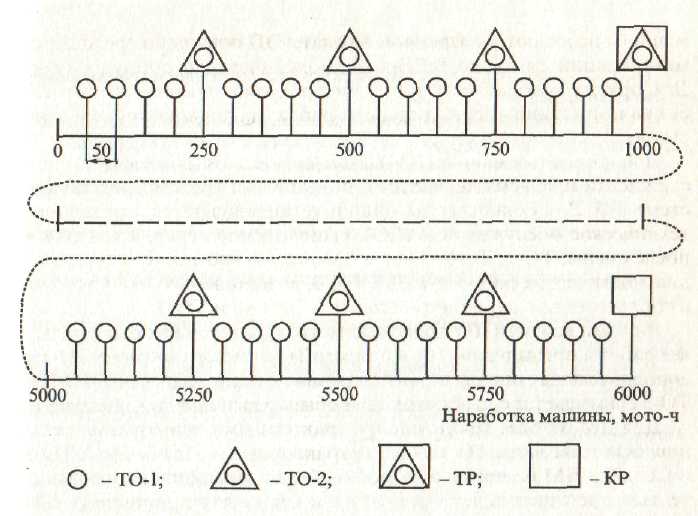 Плановый ТР, установленный для ДМ, включает в себя:
оценку технического состояния агрегатов и узлов по результатам диагностирования, 
частичную их разборку, 
замену и восстановление изношенных деталей,
 другие ремонтные работы (разборочно-сборочные, регулировочные, слесарно-механические, кузнечные, сварочные и т.п.).

Плановый ТР гарантирует работоспособность машины до очередного планового ТР (обычно в течение 1000 мото-ч).

Плановый текущий и капитальный ремонт стараются сочетать с работами по модернизации ДМ с целью повышения их технического уровня.
Нормативы ТО и ремонта ДМ, приведенные в Рекомендациях по организации технического обслуживания и ремонта строительных машин, рассчитаны применительно к условиям проведения работ в организациях:

- имеющих в своем составе 100…200 машин различного типа,
- расположенных в центральной природно-климатической зоне,
обеспеченных эксплуатационной базой согласно требованиям типовых проектов.
Нормативы трудоемкости и продолжительности КР определены применительно к условиям ремонтных предприятий с производственной программой до 100 машин одной модели в год.

 Для других исходных условий предусматривается корректировка нормативов трудоемкости работ и простоев. 

При этом периодичность выполнения ТО и ремонта (в отличие от автомобилей) не подлежит корректировке.